nCH2=CH(CH3) → [-CH2-CH(CH3)-]n
ПОЛІПРОПІЛЕН    ( РР) СИНТЕТИЧНИЙ ПОЛІМЕР, ПРОДУКТ ПОЛІМЕРИЗАЦІЇ ПРОПІЛЕНУ, [—СН2—СН(СН3)—]N.
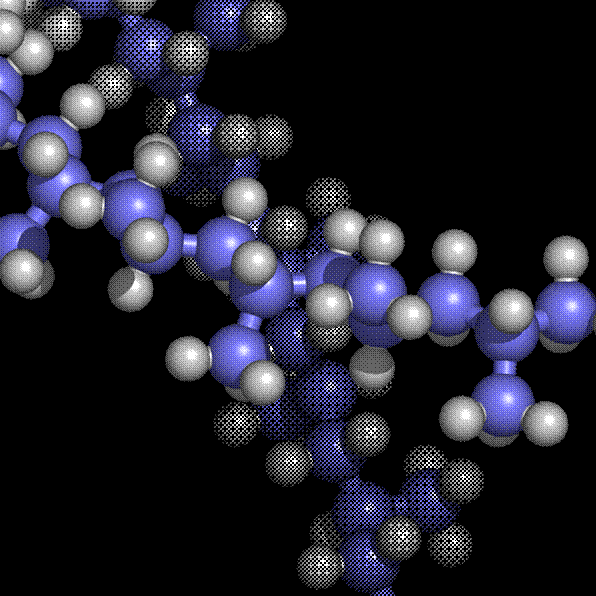 ФІЗИЧНІ  ВЛАСТИВОСТІ ПОЛІПРОПІЛЕНУ      (ТЕРМОПЛАСТИЧНИЙ Безбарвна речовина; густина (при температурі 20 °С) 920—930 кг/м3, tпл 172 °С.висока ударна  міцність , стійкий  до багаторазових згинань, зносостійкий, низька паро- й газопроникність, висока діелектричність. Поліпропілен не розчиняється в органічних розчинниках, стійкий до дії киплячої води і лугів; руйнується під дією  нітратної  та сульфатної  кислот, хромової суміші; відзначається низькою термо- і світлостійкістю.
Хімічні властивості
1. Отримання 

 Поліпропілен одержують полімеризацією пропілену в присутності металокомплексних каталізаторів, наприклад, каталізаторів Циглера-Натта (наприклад, суміш TiCl 4 і Al R 3): 

n CH 2 = CH (CH 3) → [-CH 2-CH (CH 3) -] n 

 Міжнародне позначення - PP. 
                  
 Параметри, необхідні для отримання поліпропілену близькі до тих, при яких отримують поліетилен низького тиску. При цьому, залежно від конкретного каталізатора, може виходити будь-який тип полімеру або їх суміші. 

 Поліпропілен випускається у вигляді порошку білого кольору або гранул з насипною щільністю 0,4-0,5 г / см . Поліпропілен випускається стабілізованою, пофарбованим і незабарвленим. 

Поліпропілен хімічно стійкий матеріал. Помітний вплив на нього чинять тільки сильні окислювачі - хлорсульфонова кислота, що димить азотна кислота, галогени, олеум. Концентрована 58%-ная сірчана кислота і 30%-ная перекис водню при кімнатній температурі діють незначно. Тривалий контакт з цими реагентами при 60 ° C і вище призводить до деструкції поліпропілену.

У органічних розчинниках поліпропілен при кімнатній температурі незначно набухає. Вище 100 ° C він розчиняється в ароматичних вуглеводнях, таких, як бензол, толуол.
ЗАСТОСУВАННЯ  ПОЛІПРОПІЛЕНУ
Поліпропілен
Труби з поліпропілену
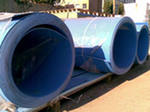 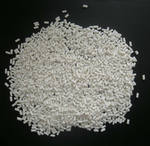 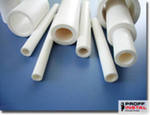 ЗАСТОСУВАННЯ  ПОЛІПРОПІЛЕНУ
Пакети з поліпропілена
Поліпропіленові басейни
ЗАСТОСУВАННЯ  ПОЛІПРОПІЛЕНУ
Поліпропіленові нитки
Скотч
ЗАСТОСУВАННЯ  ПОЛІПРОПІЛЕНУ
Пропіленові мішки
Дюбеля
ЗАСТОСУВАННЯ  ПОЛІПРОПІЛЕНУ
Термобілизна
Бутилочки для новонароджених
ЗАСТОСУВАННЯ  ПОЛІПРОПІЛЕНУ
Рукавиці
Папки